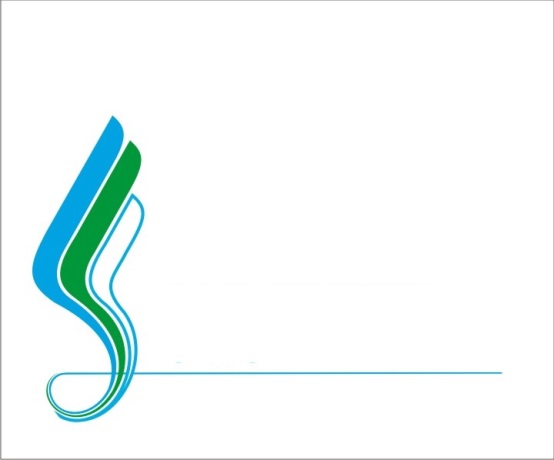 АКЦИОНЕРНОЕ ОБЩЕСТВО 
«ГАРАНТИЙНЫЙ ФОНД РЕСПУБЛИКИ КОМИ»
ГОСУДАРСТВЕННАЯ ПОДДЕРЖКА МАЛОГО И СРЕДНЕГО
ПРЕДПРИНИМАТЕЛЬСТВА РЕСПУБЛИКИ КОМИ
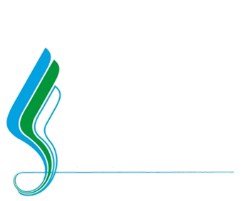 АО «ГАРАНТИЙНЫЙ ФОНД 
РЕСПУБЛИКИ КОМИ»
Акционерное общество «Гарантийный фонд Республики Коми» создан Правительством Республики Коми при поддержке Министерства экономического развития Российской Федерации и осуществляет свою деятельность с октября 2010 года
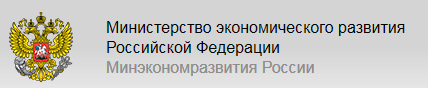 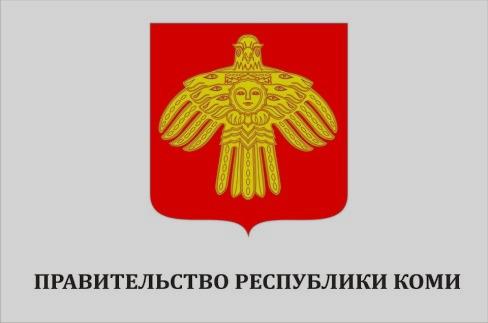 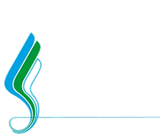 АО «ГАРАНТИЙНЫЙ ФОНД 
РЕСПУБЛИКИ КОМИ»
Гарантийный фонд Республики Коми является объектом инфраструктуры поддержки малого и среднего предпринимательства в Республике Коми, реализующим  программу предоставления поручительств по обязательствам СМСП.
Программа предоставления поручительств — помощь предпринимателям, которые хотят получить финансирование в банке, но не имеют достаточного залога для получения необходимой суммы. 

Гарантийный фонд берет на себя перед банком часть рисков по неисполнению обязательств предпринимателя по кредиту или банковской гарантии, добавляя к залогу предпринимателя свое поручительство.
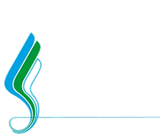 Условия предоставления поручительств
АО «ГАРАНТИЙНЫЙ ФОНД 
РЕСПУБЛИКИ КОМИ»
регистрация в соответствии с законодательством Российской Федерации на территории Республики Коми; 
на дату подачи заявки отсутствует просроченная задолженность по начисленным налогам, сборам, соответствующим пеням, штрафам и иным обязательным платежам перед бюджетами всех уровней;
в отношении субъекта малого и среднего предпринимательства не применяются процедуры несостоятельности (банкротства), в том числе наблюдение, финансовое оздоровление, внешнее управление, конкурсное производство либо санкции в виде аннулирования или приостановления действия лицензии;
субъекты МСП Республики Коми, обладающие устойчивым финансовым состоянием и имеющие решение кредитного комитета Банка о согласии на предоставление кредита, банковской гарантии, но не располагающие достаточным обеспечением.
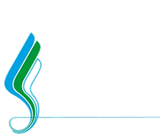 Условия предоставления поручительств
АО «ГАРАНТИЙНЫЙ ФОНД 
РЕСПУБЛИКИ КОМИ»
Поручительство НЕ предоставляется, если Субъект МСП:
является кредитной, страховой организацией, инвестиционным фондом, негосударственным пенсионным фондом, профессиональным участником рынка ценных бумаг, ломбардом;
является участником соглашений о разделе продукции;
осуществляет предпринимательскую деятельность в сфере игорного бизнеса;
осуществляет производство и реализацию подакцизных товаров, а также добычу и реализацию полезных ископаемых, за исключением общераспространенных полезных ископаемых;
находится в стадии ликвидации, реорганизации, а также в случае процедур несостоятельности (банкротства).
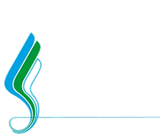 Программа предоставления поручительств
АО «ГАРАНТИЙНЫЙ ФОНД 
РЕСПУБЛИКИ КОМИ»
Заявитель соответствует установленным Гарантийным фондом требованиям;
Размер одного поручительства Гарантийного фонда не может превышать 70% от объема обязательства Заемщика перед Банком;
Размер платы за предоставление поручительства составляет 0,75 – 1,75 % годовых от суммы предоставленного поручительства;
Максимальный объем единовременно выдаваемого поручительства в отношении одного субъекта малого и среднего предпринимательства 3,8 млн. руб.
Виды обязательств, по которым предоставляется поручительство: кредитный договор, договор на предоставление банковской гарантии;
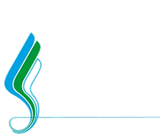 Преимущества работы с Фондом
АО «ГАРАНТИЙНЫЙ ФОНД 
РЕСПУБЛИКИ КОМИ»
Возможность получения поручительства при отсутствии собственного достаточного обеспечения;
Отсутствие необходимости сбора документов для Фонда (документы в Фонд предоставляются банком);
Короткие сроки рассмотрения заявки (решение принимается в срок до 3 рабочих дней после поступления заявки на предоставление поручительства с полным пакетом документов);
Поручительство относится к высокой, второй, категории качества обеспечения (Положение Банка России №254-П).
Критерии предоставления поручительства Фондом являются простыми и понятными и в целом соответствуют критериям выдачи кредита самими банками.
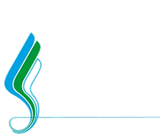 Порядок взаимодействия
АО «ГАРАНТИЙНЫЙ ФОНД 
РЕСПУБЛИКИ КОМИ»
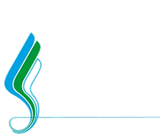 АО «ГАРАНТИЙНЫЙ ФОНД 
РЕСПУБЛИКИ КОМИ»
БАНКИ-ПАРТНЕРЫ
ПАРТНЕРЫ
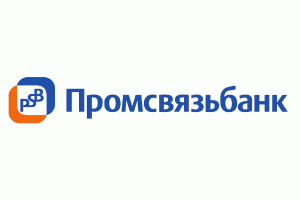 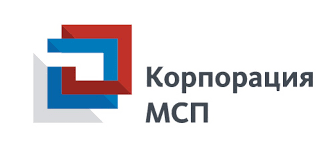 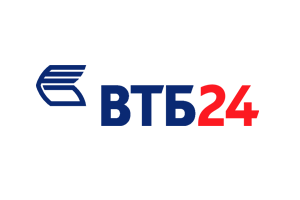 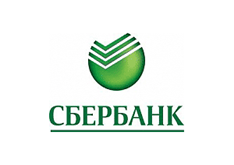 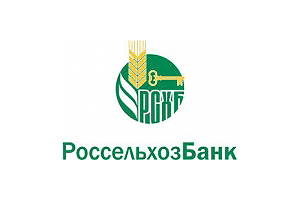 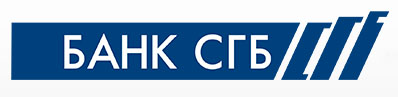 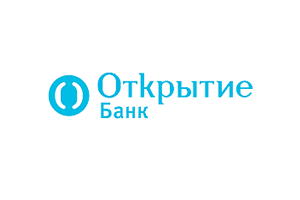 МСП БАНК
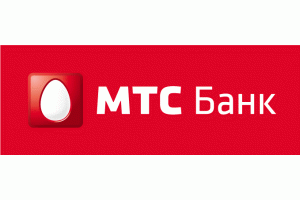 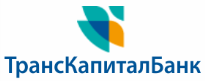 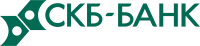 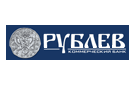 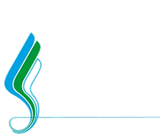 АО «ГАРАНТИЙНЫЙ ФОНД 
РЕСПУБЛИКИ КОМИ»
АКЦИОНЕРНОЕ  ОБЩЕСТВО 
      «ГАРАНТИЙНЫЙ ФОНД РЕСПУБЛИКИ КОМИ»

Адрес : РК, г. Сыктывкар, ул. Коммунистическая, 46, офис 1
Телефон:  (8-212) 44-55-07
Информационный портал:  www.mbrk.ru      
Эл. адрес: gendir.garantfond@gmail.com
Генеральный директор:  Рочев Максим Витальевич